Aula MAE0229  –  08-10/09
Operação bayesiana  -  Amostras Aleatórias Simples (AAS)
AMOSTRA ALEATÓRIA SIMPLES (AAS)
• Nas últimas aulas, estudamos a operação bayesiana em exemplos com diferentes distribuições amostrais P(X = x | ϴ), ϴ Є Θ fixado.

• Há casos particulares de distribuição amostral que são comumente utilizadas em Inferência Estatística. Dentre elas, estudaremos as amostras aleatórias simples (AAS).
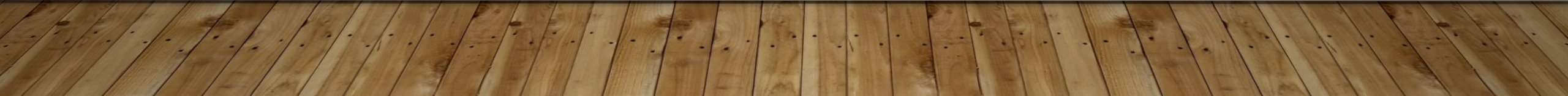 Amostra aleatória simples (AAS)
• X = (X1,...,XN) É UMA AMOSTRA ALEATÓRIA SIMPLES (aas) SE AS VARIÁVEIS ALEATÓRIAS (OBSERVAÇÕES) X1,...,XN SÃO, DADO O PARÂMETRO ϴ, INDEPENDENTES E IDENTICAMENTE DISTRIBUÍDAS 

• AMOSTRAS ALEATÓRIAS SIMPLES TRAZEM SIMPLIFICAÇÕES NOS CÁLCULOS (EXATOS E APROXIMADOS) DE DIVERSOS PROCEDIMENTOS ESTATÍSTICOS (COMO VEREMOS ADIANTE)
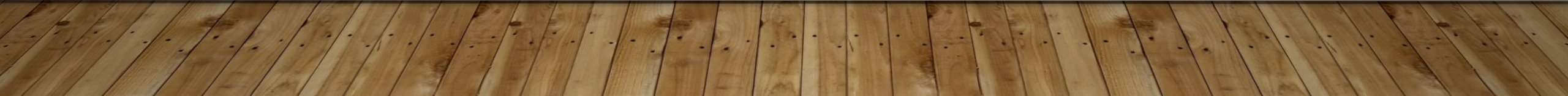 Amostra aleatória simples (AAS)
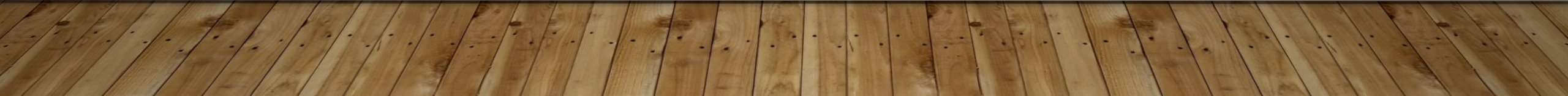 Amostra aleatória simples (AAS)
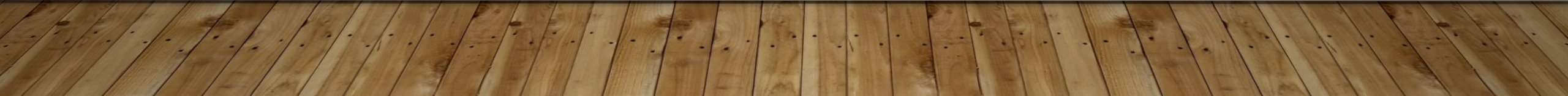 Amostra aleatória simples (AAS)
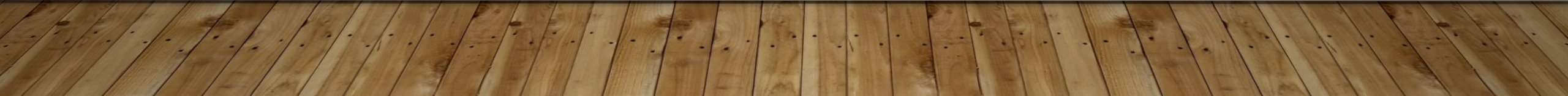 Amostra aleatória simples (AAS)
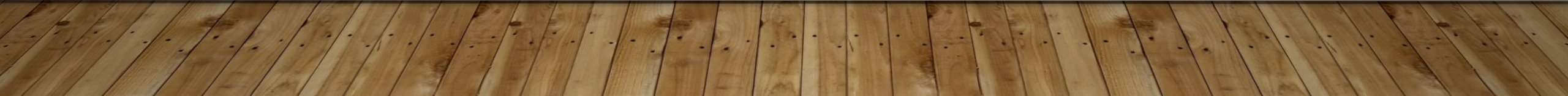 Amostra aleatória simples (AAS)
No que segue, faremos alguns exemplos da operação bayesiana considerando como parâmetro de interesses desconhecido, ϴ, a proporção de unidades populacionais (indivíduos, itens, etc.) que apresentam uma característica específica. O Espaço paramétrico, Θ, sob consideração será finito e suporemos que a amostra (unidades amostrais) X = (X1,...,Xn) constitui uma AAS do modelo bernoulli (ϴ).
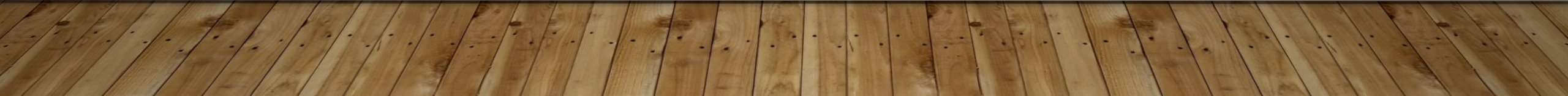 exemplos
Exemplo 1: Para avaliar se o processo de produção de certo tipo de item está sob controle ou fora de controle, o fabricante decidiu inspecionar alguns itens extraídos do processo de produção e analisar tais itens quanto à conformidade (ou não) com especificações técnicas. Sob controle, o processo produz, aproximadamente, 1% de peças não conformes (ou defeituosas). Quando fora de controle, tal proporção, denominada fração não conforme, atinge o valor de 5%. Seja ϴ a fração não conforme do processo e suponhamos que P(ϴ = 1/100) = 90/100 (A priori). Tal probabilidade revela (descreve) a (forte) opinião/crença de que o processo está sob controle.
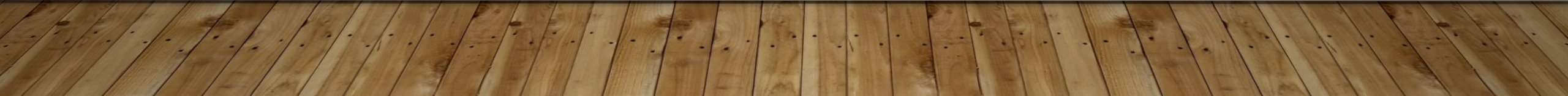 Exemplo 1 (continuação)
Se três itens são extraídos do processo de produção e todos são inspecionados e classificados como não defeituosos, obtenha a distribuição a posteriori para ϴ dada a informação revelada pela inspeção desses itens.
Se, adicionalmente, dois novos itens são inspecionados e classificados como não defeituosos, qual é a (nova) distribuição a posteriori para ϴ ?
Refaça o item (b) admitindo que na inspeção dos dois itens adicionais, o primeiro é classificado como defeituoso e o segundo é classificado como não defeituoso.
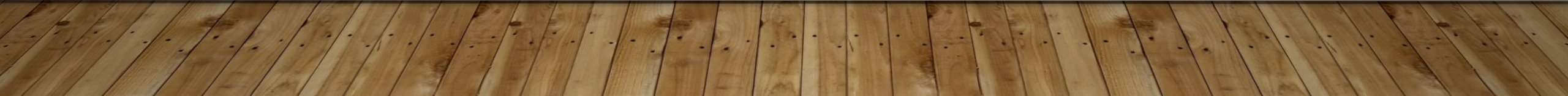 Exemplo 1 (continuação)
Suporemos que X = (X1,...,X5) é uma aas do modelo bernoulli (ϴ), onde Xj = 1 se o j-ésimo item amostrado (inspecionado) é defeituoso e xj = 0 se é classificado como não defeituoso, j = 1,2,3,4,5. No item (a), devemos obter

P(ϴ = 1/100 | X1 = 0, X2 = 0, X3 = 0)

Para determinar tal probabilidade, fazemos uso do teorema de Bayes :
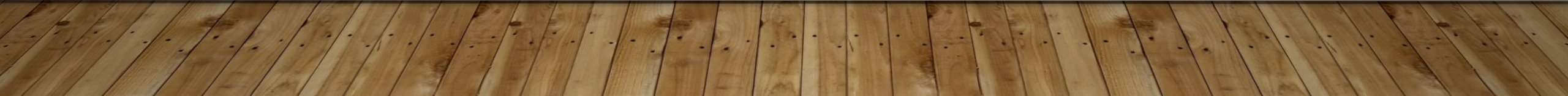 Exemplo 1 (continuação)
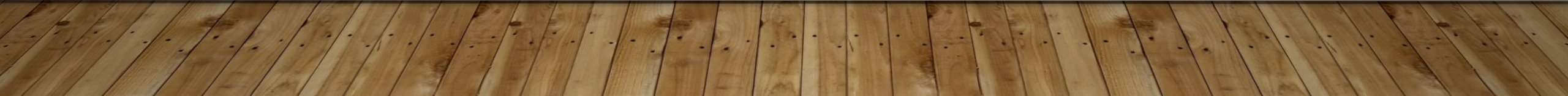 Exemplo 1 (continuação)
A priori
          


          A posteriori (dado x1 = 0, x2 = 0, x3 = 0)      (INTERPRETAR)
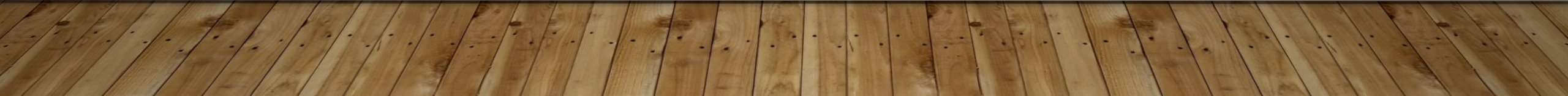 Exemplo 1 (continuação)
(B) Seja P* a distribuição de ϴ dado x1 = 0, X2 = 0, x3 = 0. vamos obter agora

 P*(ϴ = 1/100 | X4 = 0, X5 = 0)

Pela sequencialidade do teorema de bayes, temos que:
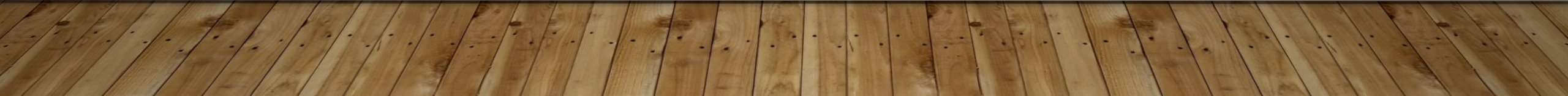 Exemplo 1 (continuação)
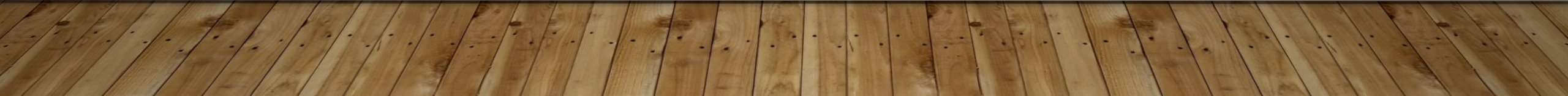 Exemplo 1 (continuação)
A posteriori (dado x1 = 0, x2 = 0, x3 = 0)
          

         A posteriori (dado x1 = 0, x2 = 0, x3 = 0, x4 = 0, x5 = 0)   (Interpretar)
          

         Note que P*(ϴ = j) = P(ϴ = j | x1 = 0, x2 = 0, x3 = 0), j = 1/100, 5/100.
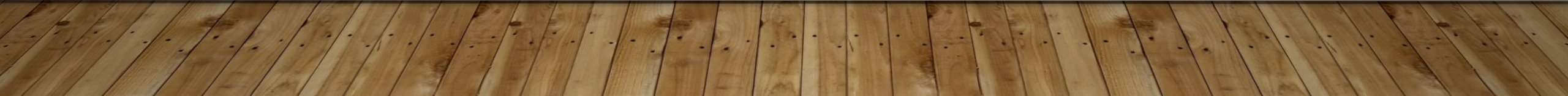 (c) exercício
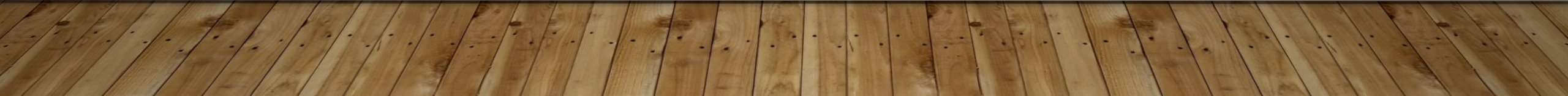 (c) Exercício (continuação)
A posteriori (dado x1 = 0, x2 = 0, x3 = 0)
          

A posteriori (dado x1 = 0, x2 = 0, x3 = 0, x4 = 1, x5 = 0)    (interpretar)
          

Note que P*(ϴ = j) = P(ϴ = j | x1 = 0, x2 = 0, x3 = 0), j = 1/100, 5/100.
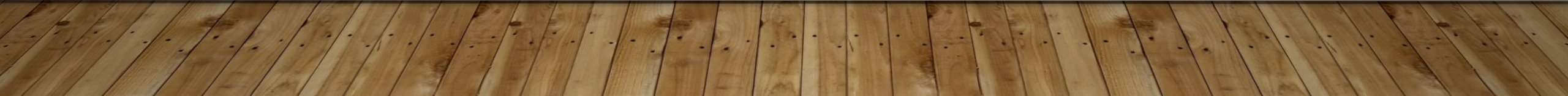 Exemplo 2
Considere novamente as condições do exemplo 1 (desconsidere apenas (a), (b) e (c) do enunciado daquele exemplo).
Se cinco itens são extraídos do processo de produção e todos são inspecionados e classificados como não defeituosos, exceto o quarto item (que é classificado como defeituoso), obtenha a distribuição a posteriori para ϴ dada a informação revelada pela inspeção desses itens.
Determine a distribuição a posteriori para ϴ se dentre os cinco itens inspecionados exatamente um é classificado como defeituoso.
Se n itens são extraídos do processo de produção e todos são inspecionados e classificados como não defeituosos, otenha a distribuição a posteriori para ϴ.
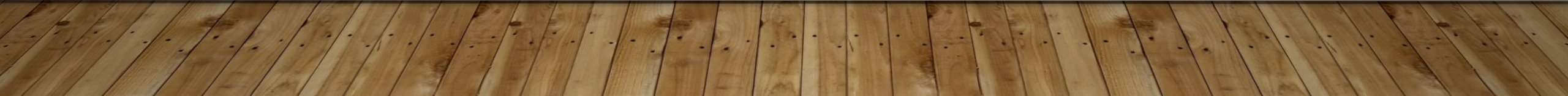 Exemplo 2 (a)
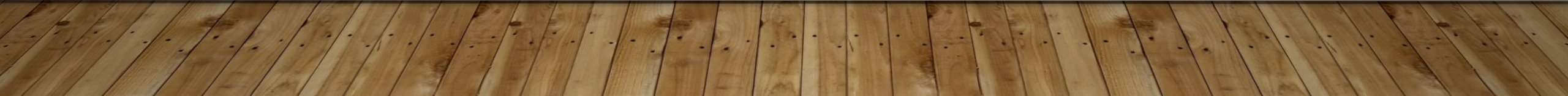 Exemplo 2 (b)
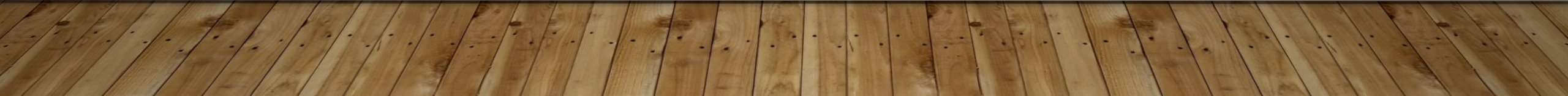 Exemplo 2 (b) (continuação)
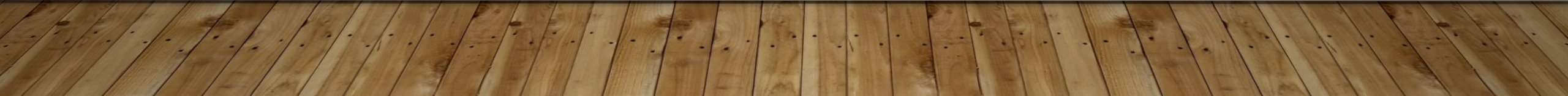 Exemplo 2 (b) (continuação)
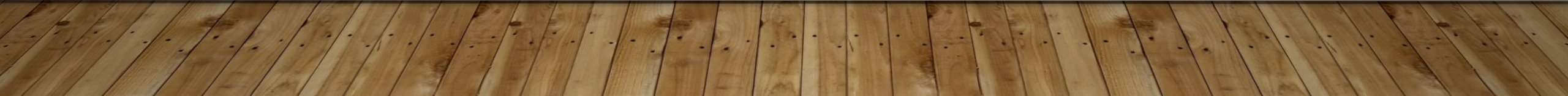 Exemplo 2 (b) (continuação)
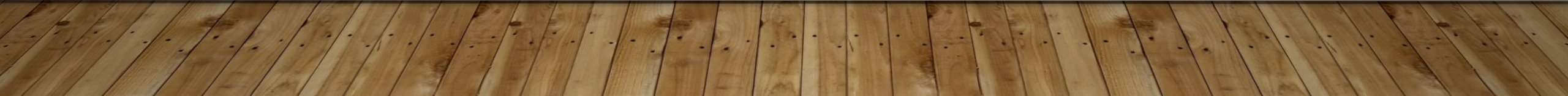 Exemplo 2 (c)
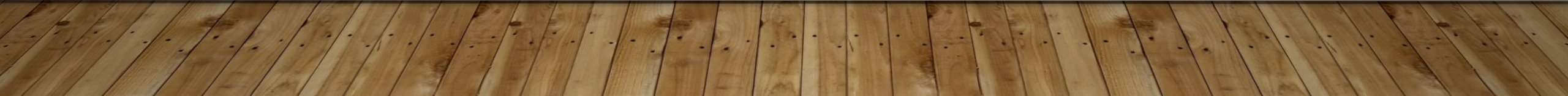 Exemplo 2 (c) (continuação)
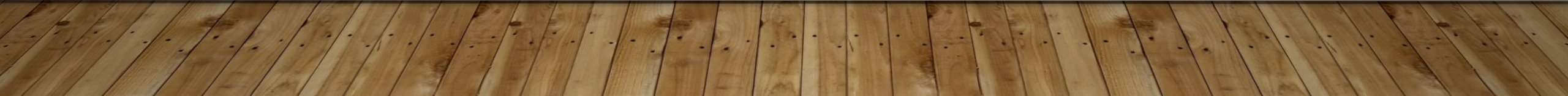 Exemplo 2 (c) (continuação)
Observações:
A amostragem aleatória simples, por um lado, simplifica cálculos e aproximações; por outro lado, não é adequado a situações mais gerais nas quais outros modelos mais “flexíveis” exibem desempenho/adequação melhor. (comentar intenção de voto)
no exemplo, consideramos apenas duas alternativas para ϴ, 1/100 e 5/100. Em situações reais, a fração não conforme (ou proporções em geral) pode assumir valores em um conjunto mais amplo de valores (por exemplo, o intervalo [0,1] ).
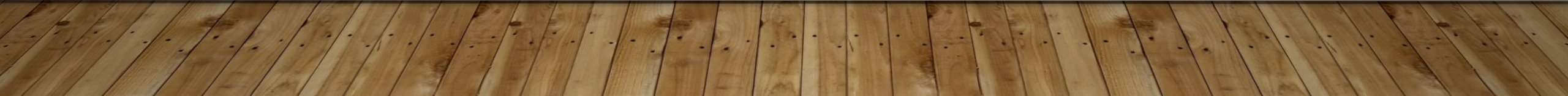 Exemplo 3
Visando avaliar o grau de aprovação da população de uma localidade quanto às medidas adotadas pelo governo local para o combate à Covid-19, um instituto conduziu uma pesquisa de opinião. Nessa pesquisa, cada morador da localidade entrevistado foi questionado se aprovava ou não tais medidas. Considerando, a priori, o modelo uniforme no conjunto Θ = {1/4 , 2/4 , 3/4} para a proporção de moradores da localidade favoráveis às(que aprovam as) medidas adotadas, ϴ , determine:

(a) A distribuição a posteriori de ϴ dado que o primeiro entrevistado declarou aprovas as medidas.
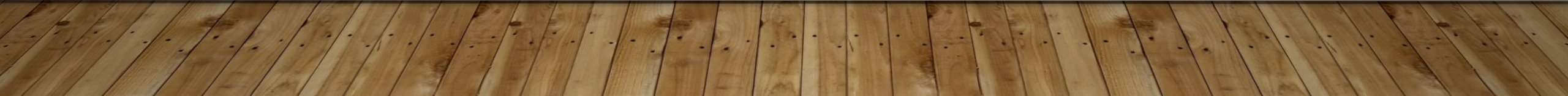 Exemplo 3 (continuação)
(B) Admitindo, adicionalmente, que o segundo estrevistado declarou reprovar as medidas, obtenha a (nova) distribuição a posteriori para ϴ.

(c) Admitindo que entre as dez primeiras pessoas entrevistadas exatamente 7 declaram aprovar as medidas, obtenha a distribuição a posteriori de ϴ.

(desconsidere agora os itens (a), (b) e (c))
(d) Admitindo que as primeiras n pessoas declararam reprovar tais medidas, obtenha a distribuição a posteriori de ϴ.
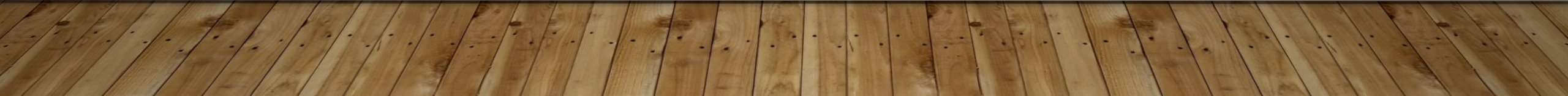 Exemplo 3 (continuação)
Suporemos que X = (X1,...,Xn) é uma aas do modelo bernoulli (ϴ), onde Xj = 1 se o j-ésimo morador entrevistado declara aprovar as medidas do governo local quanto à covid-19, e xj = 0, caso contrário, j = 1,2,...,n. No item (a), devemos obter

P(ϴ = k/4 | X1 = 1) , k = 1,2,3.

A priori, P(ϴ = 1/4) = P(ϴ = 2/4) = P(ϴ = 3/4) = 1/3. assim, pelo teorema de Bayes  , temos:
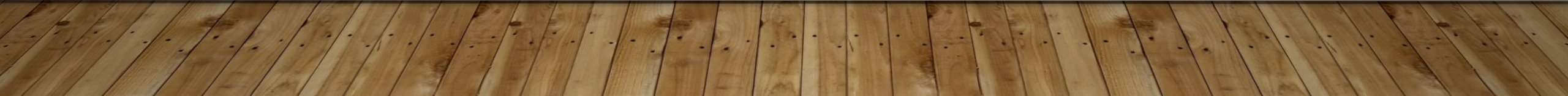 Exemplo 3 (continuação)
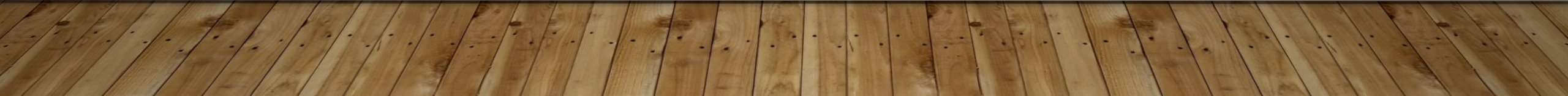 Exemplo 3 (continuação)
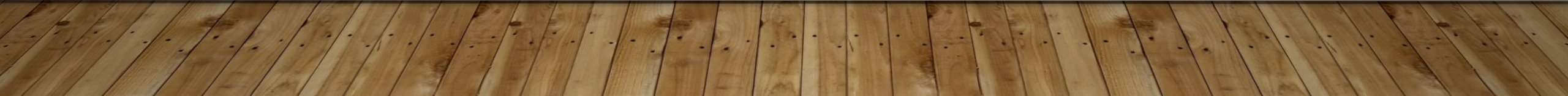 Exemplo 3 (continuação)
A priori
          


         A posteriori (dado x1 = 1)      (INTERPRETAR)
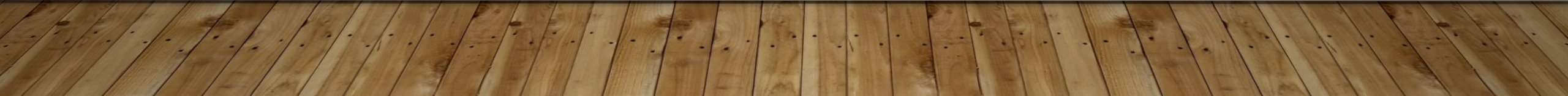 Exemplo 3 (continuação)
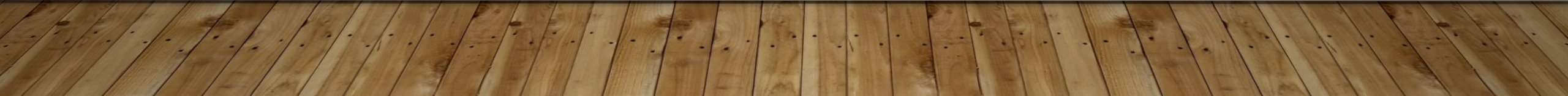 Exemplo 3 (continuação)
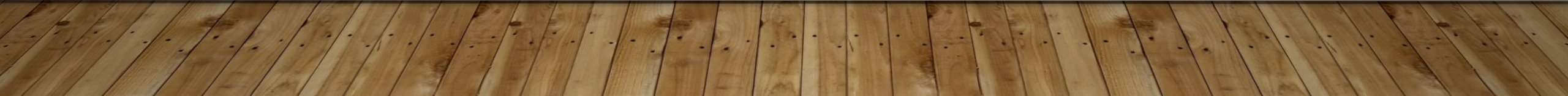 Exemplo 3 (continuação)
A posteriori (dado x1 = 1)
          

      
      A posteriori (dado x1 = 1, x2 = 0)    (interpretar)
          


      Note que P*(ϴ = j) = P(ϴ = j | x1 = 1), j = 1/4, 2/4, 3/4.
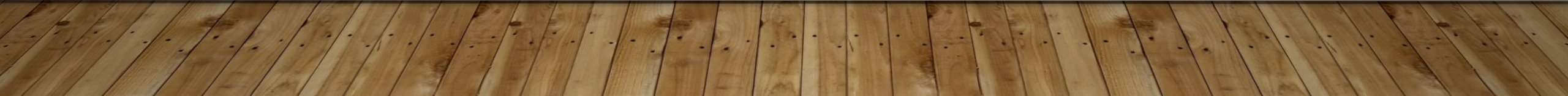 Exemplo 3 (continuação)
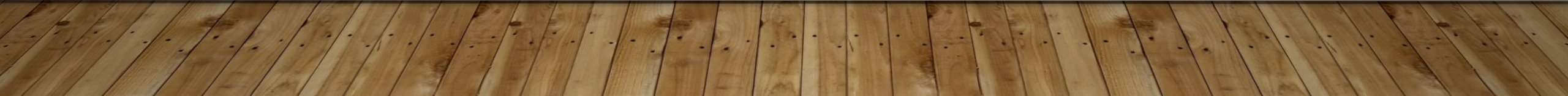 Exemplo 3 (continuação)
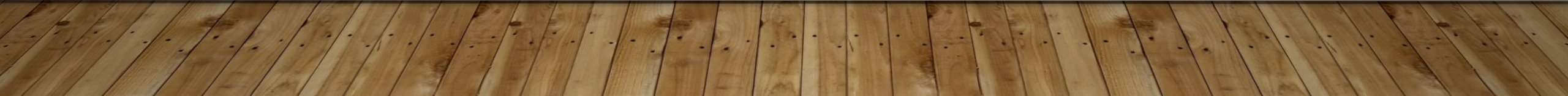 Exemplo 3 (continuação)
Assim, P(ϴ = 2/4 | x1 + X2 + ... + X10 = 7)  =  1024/3238  =  0,3162.  resumindo:

A posteriori (dado x1 + X2 + ... + X10 = 7)
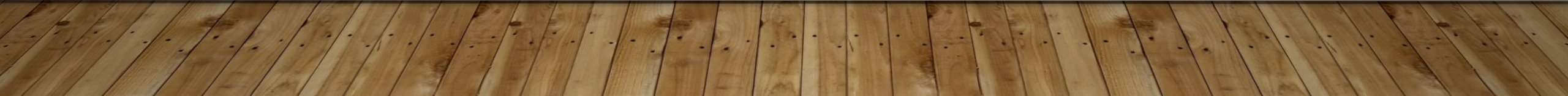 Exemplo 3 (continuação)
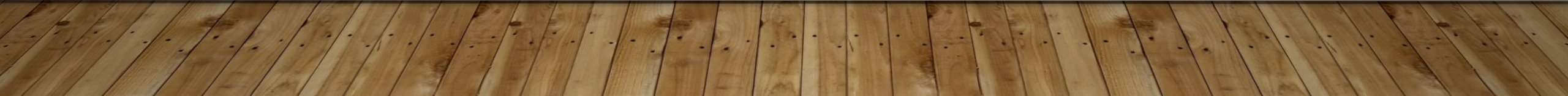 Exemplo 3 (continuação)
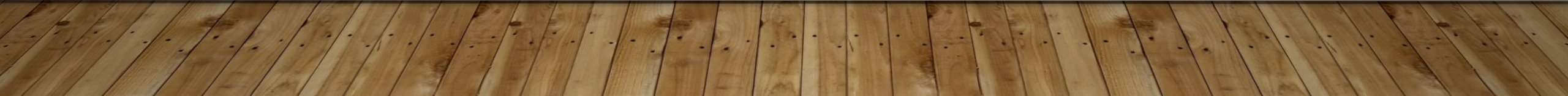 Exemplo 3 (continuação)
Note que P(ϴ = 2/4 | x1 + X2 + ... + Xn = 0)  →  0 quando n → ꝏ. O mesmo ocorre com P(ϴ = 3/4 | x1 + X2 + ... + Xn = 0). (Interpretar)

Comentário: no exemplo, consideramos apenas três alternativas para ϴ, 1/4, 2/4 e 3/4. Em situações reais, a proporção de moradores de uma localidade que aprovam uma medida específica (ou proporções em geral) pode assumir valores em um conjunto mais amplo de valores (por exemplo, um conjunto da forma {0, 1/t, 2/t, ..., (t-1)/t, 1} ou o intervalo [0,1] ).
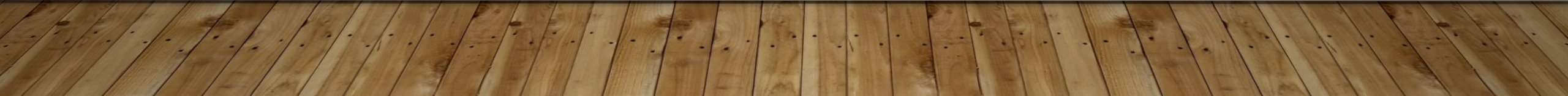 Exemplo 3 (continuação)
Comentários: 
no exemplo 3, consideramos apenas três alternativas para ϴ, 1/4, 2/4 e 3/4. Em situações reais, a proporção de moradores de uma localidade que aprovam uma medida específica (ou proporções em geral) pode assumir valores em um conjunto mais amplo de valores (por exemplo, um conjunto da forma {0, 1/t, 2/t, ..., (t-1)/t, 1} ou o intervalo [0,1] ).
Na próxima aula, vamos examinar a situação na qual o espaço paramétrico é [0,1]. Discutiremos o modelo contínuo Beta que, juntamente com aas bernoulli, tornam a operação bayesiana bem simples e de fácil interpretação.
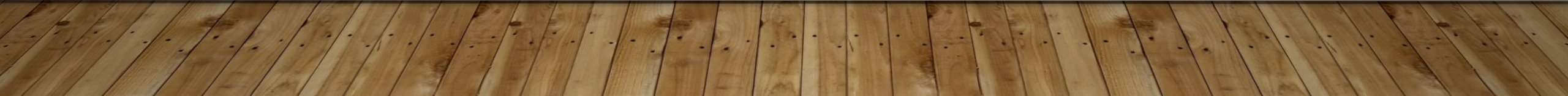